TARIXDAN  HIKOYALAR
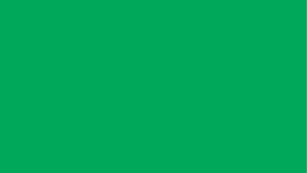 5-SINF
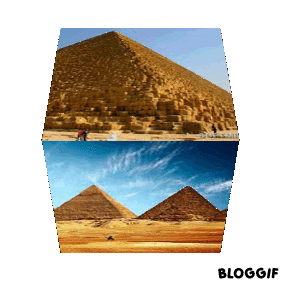 TARIXDAN HIKOYALAR
MAVZU: JAHONNING MASHHUR 
KO‘PRIKLARI
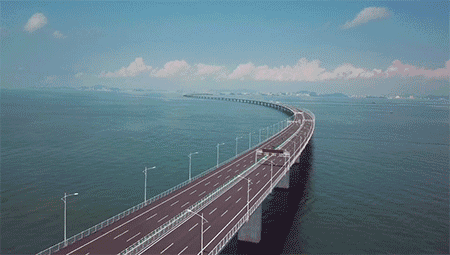 O‘YLAB KO‘RING!
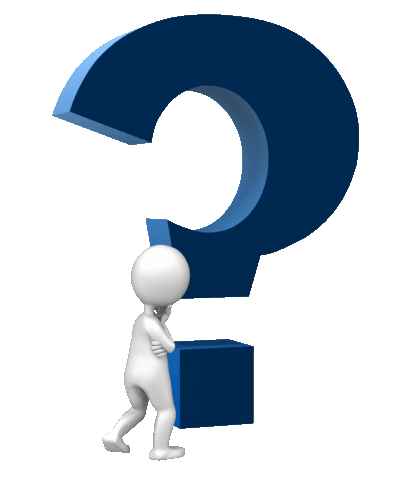 Insonlar hayotida ko‘priklar nima uchun kerak?
DIQQAT QILING!
Ko‘priklar suv havzalari yoki o‘tish noqulay bo‘lgan joylardan o‘tish uchun quriladi.
Bir joydan ikkinchi joyga boradigan yo‘lni qisqartirish uchun quriladi.
Katta shaharlarda transport qatnovini tartibga solish uchun quriladi.
Katta shaharlarda odamlarning harakat xavfsizligini ta’minlash uchun quriladi.
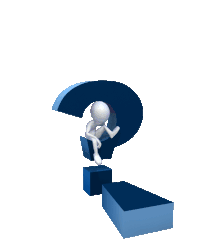 MALAYZIYA
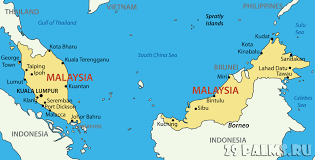 MALAYZIYA
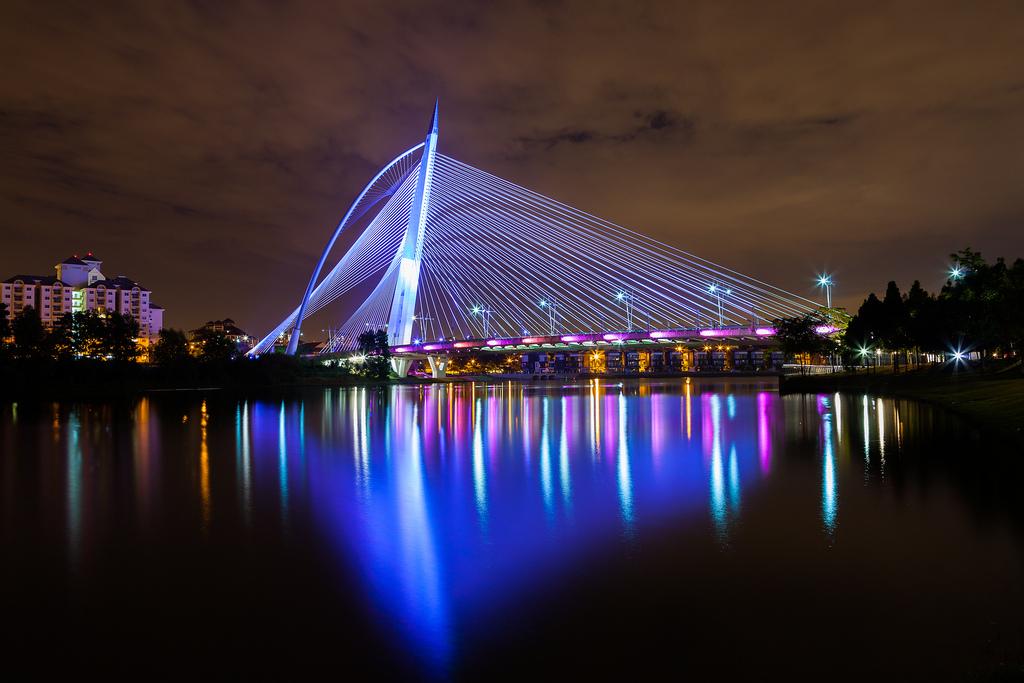 SERI VAVASAN ko‘prigi 
2003-yilda qurilgan
Semiramida osma bog’lari
NIDERLANDIYA
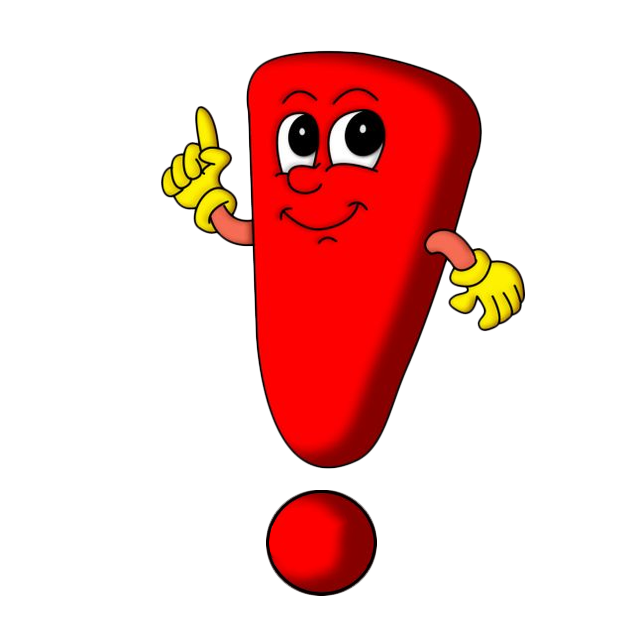 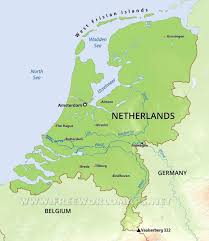 NIDERLANDIYA
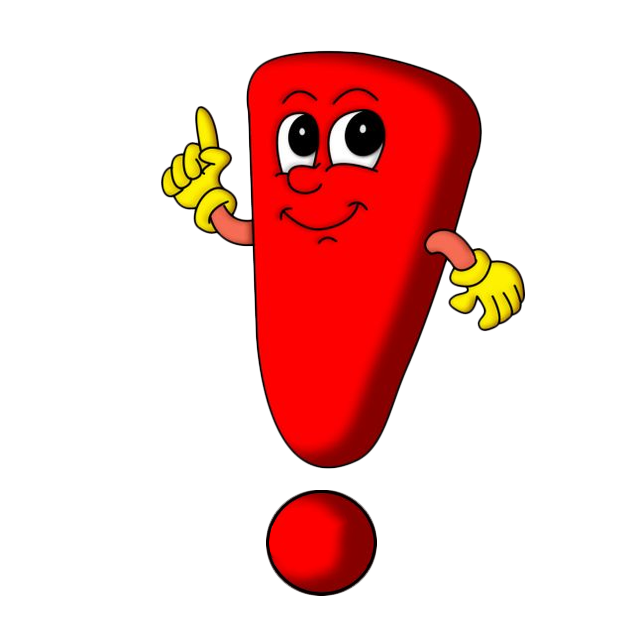 Amsterdam shahrida 
2006-yilda London arxitektorlari tomonidan loyihalashtirilgan. Uzunligi 800 metrni tashkil etadi.
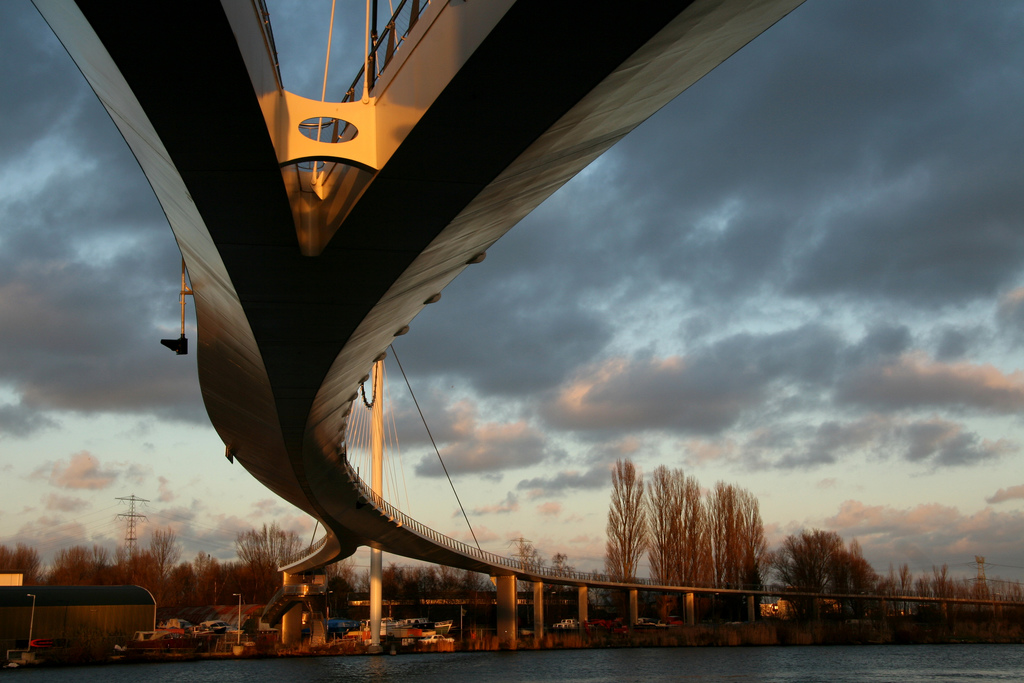 Ispaniya
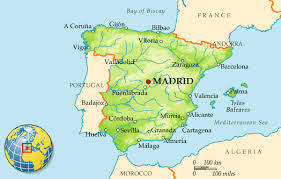 ISPANIYA
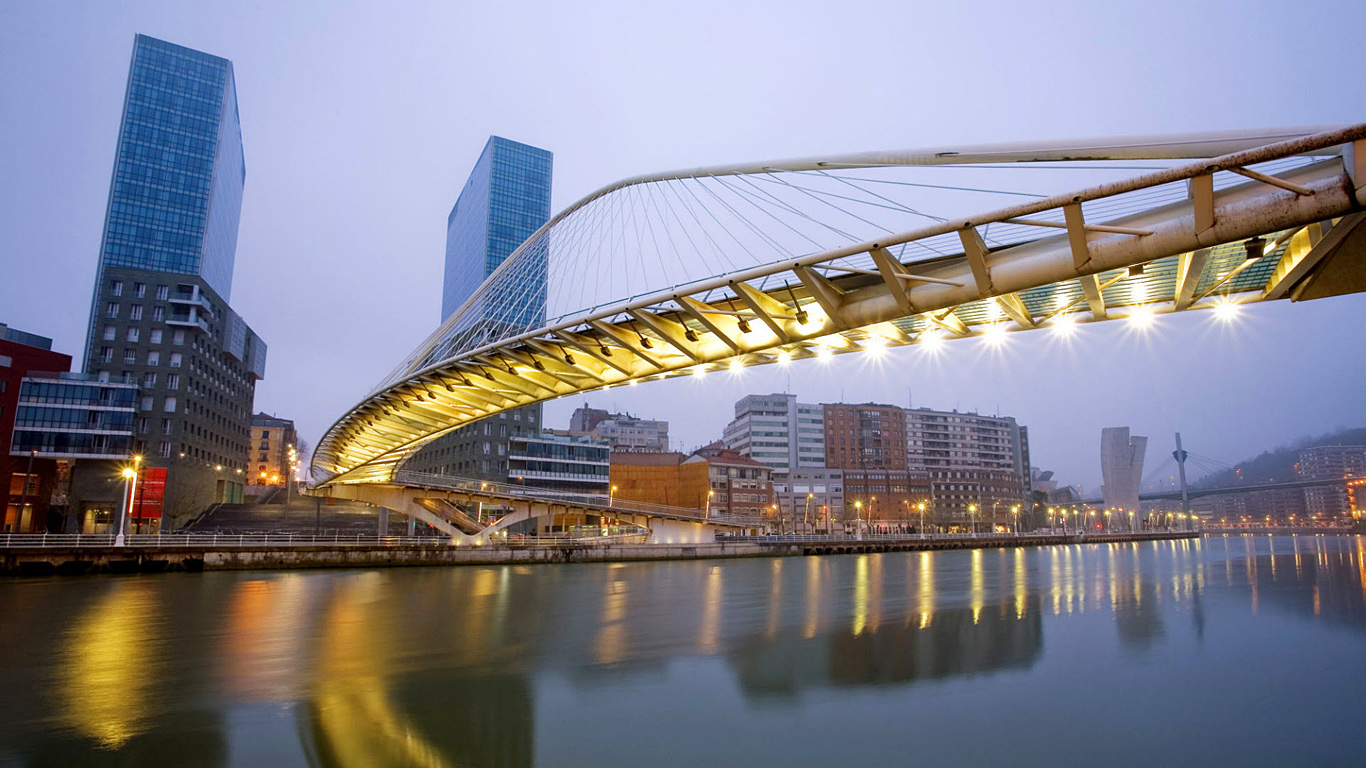 SUBISURA  ko‘prigi afsonaviy arxitektor San’tyago Kalantra tomonidan1997-yilda qurilgan.
FRANSIYA
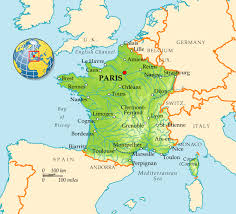 FRANSIYA
VIADUK MIYO 2004-yilda dunyodagi eng baland ko‘priklaridan biri bo‘lib, eng baland joyi 
343 metrni, eni 
32 metrni, uzunligi 2460 metrni tashkil etadi.
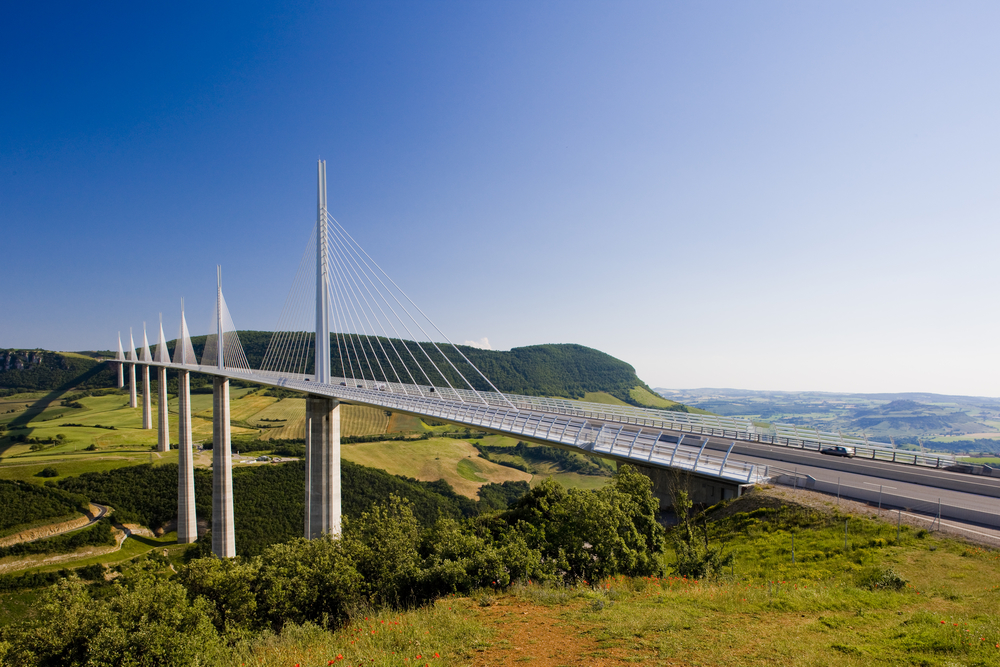 Turkiya
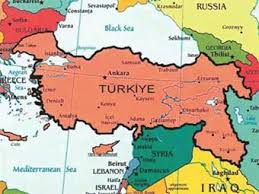 TURKIYA
BOSFOR KO‘PRIGI Istambuldagi Yevropa va Osiyoni ya’ni ikkita qit’ani bog‘lab turuvchi ko‘prikdir. Hozirgi kunda balandligi bo‘yicha 13 - o‘rinda turadi. Bir kunda bir qit’adan ikkinchi qit’aga 200 mingdan ortiq turli xil transport vositalari o‘tadi. Bu yerdan piyodalar yurishi taqiqlangan.
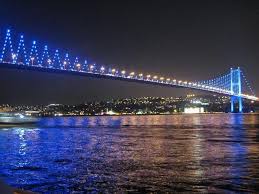 JANUBIY KOREYA
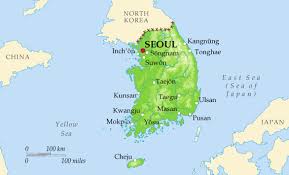 JANUBIY  KOREYA
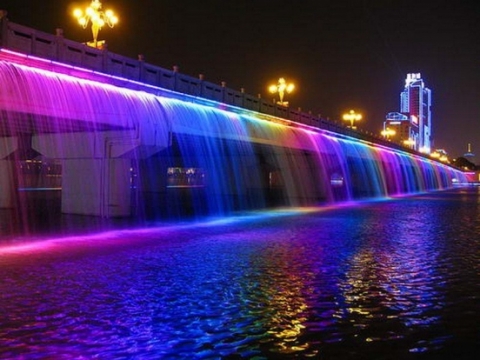 BANPA FAVVORA - KO‘PRIK.
Janubiy Koryeyaning Seul shahrida qurilgan. Ginness Rekordlar kitobiga “Eng uzun favvora ko‘prik” nomi bilan kirgan. Ikkinchi nomi “Oy kamalagi” nomi bilan mashhur. Uzunligi 1140 metrni tashkil etadi. Chetdan qaraganda favvoralar raqs tushayotganga o‘xshaydi.
BUYUK BRITANIYA
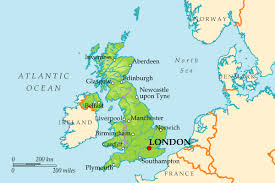 BUYUK BRITANIYA
MILLENIUM
 dunyodagi 1- egiluvchi ko‘prikdir. Kemalar o‘tishi uchun                 40 gradusga qayriladi. Bu paytda xuddi ko‘z yumilib ochilganga o‘xshaydi  va bunga 
4 daqiqa vaqt ketadi.
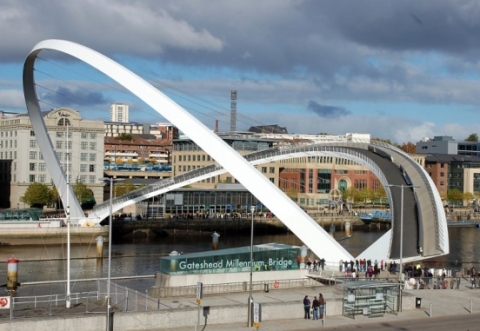 QADIMGI YOZUVLAR VA ULARNING TARIXI
XITOY (GONGKONG)
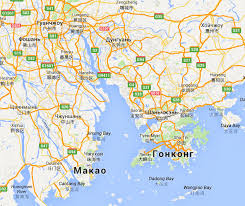 QADIMGI YOZUVLAR VA ULARNING TARIXI
XITOY (GONGKONG)
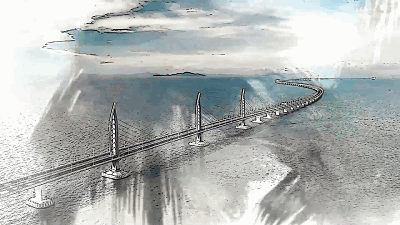 GONGKONG – CHJUXAY-MAKAO ko‘prigi 2018 – yilda qurib bitirilgan. Uzunligi 
55 kilometr. Suv osti tunellari 
48 metr chuqurlikdan o‘tgan. Bu ko‘prik Gongkongdan Chjuxaygacha bo‘lgan yo‘lni       3 soatu 30 daqiqaga qisqartirdi.
QADIMGI YOZUVLAR VA ULARNING TARIXI
XITOY (GONGKONG)
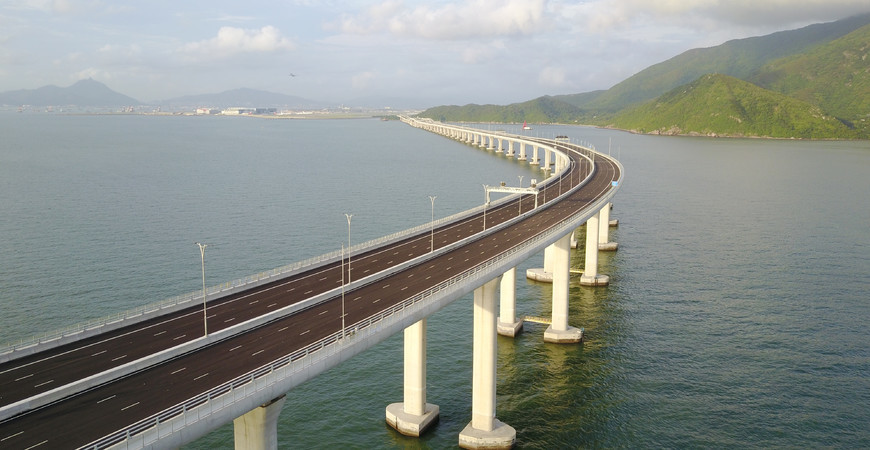 JAHONNING  MUMTOZ  TARIXIY  YODGORLIKLARI!
PIZA MINORASI
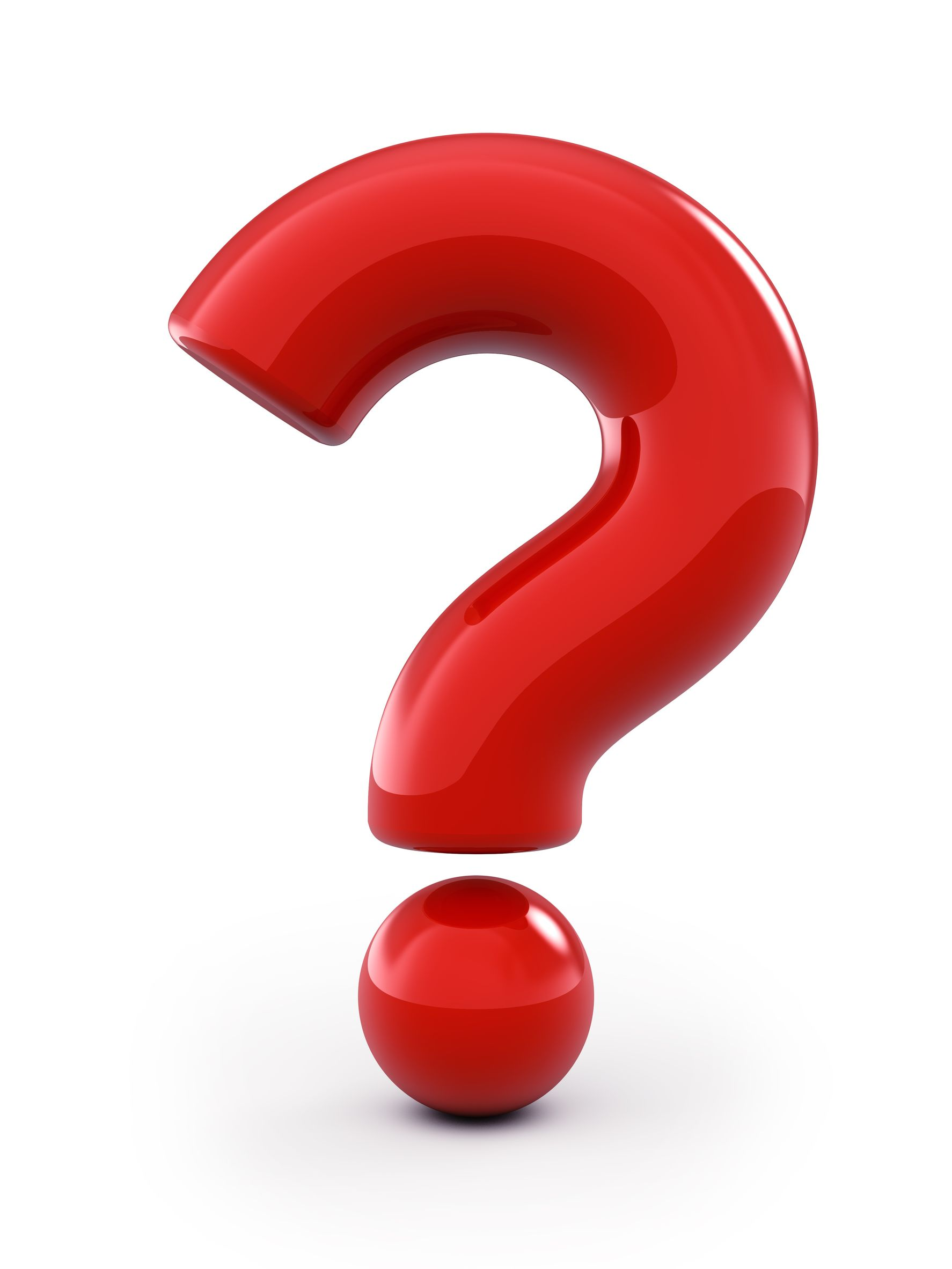 Piza minorasi 
XII-XIV asrlarda Italiyaning Piza shahridagi Sobor maydonida qurilgan.
JAHONNING  MUMTOZ  TARIXIY  YODGORLIKLARI!
TAUER KO‘PRIGI
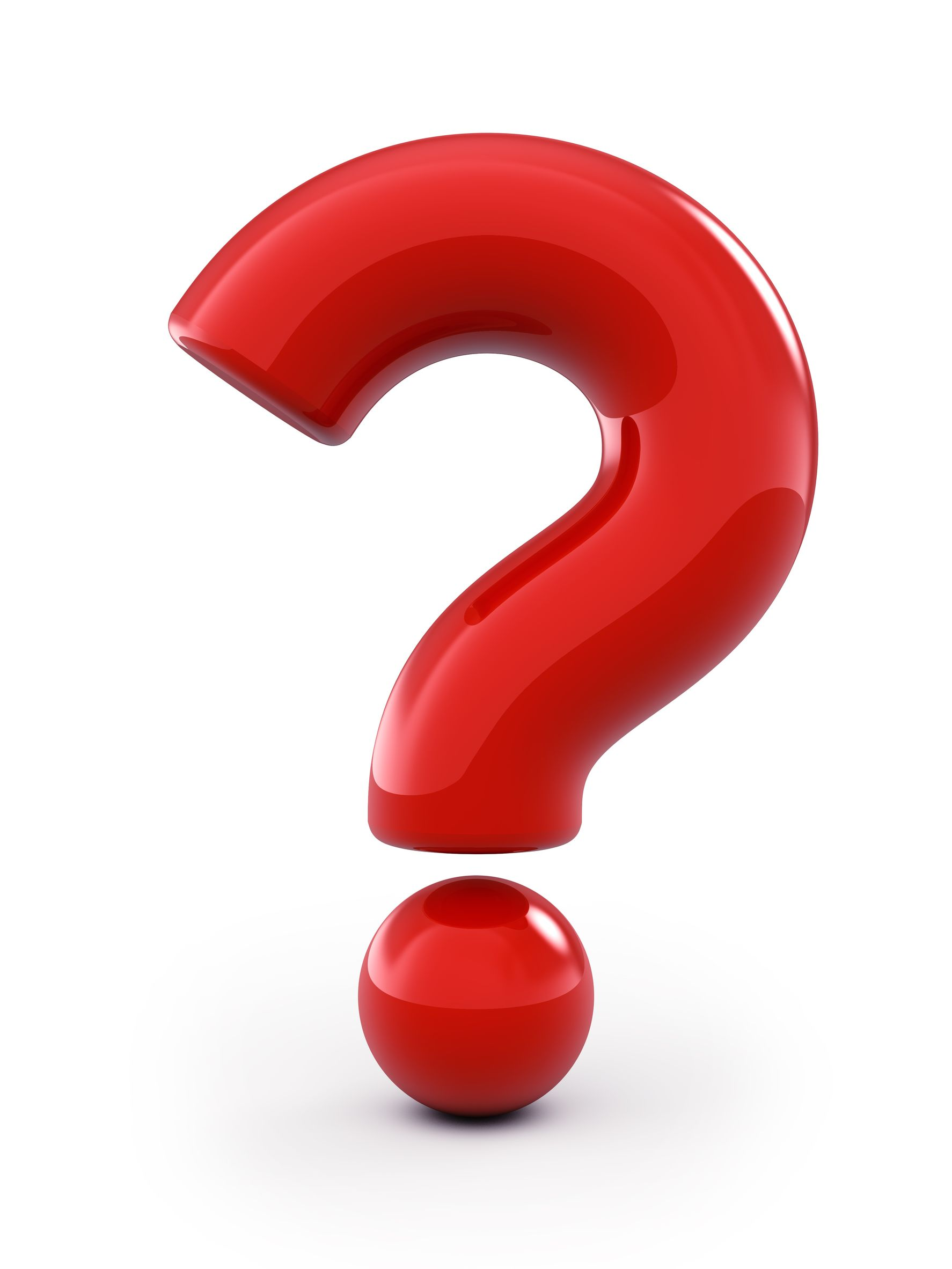 London shahrini kesib o‘tuvchi Temza daryosi ustiga qurilgan.
JAHONNING  MUMTOZ  TARIXIY  YODGORLIKLARI!
TOJMAHAL
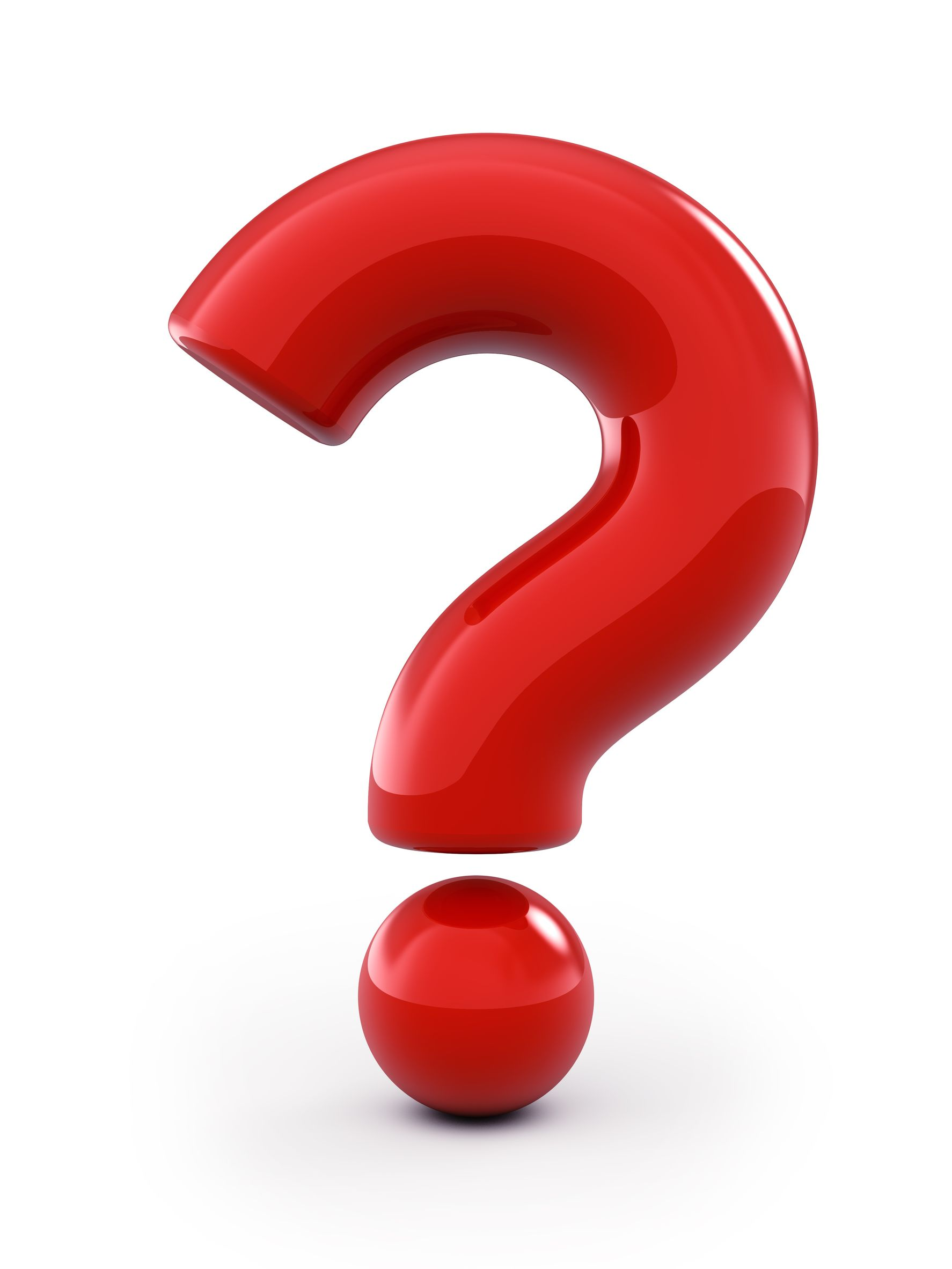 Hindistonning Agra shahri yaqinida boburiy hukmdor Shoh Jahon tomonidan qurilgan.
JAHONNING  MUMTOZ  TARIXIY  YODGORLIKLARI!
EYFEL MINORASI
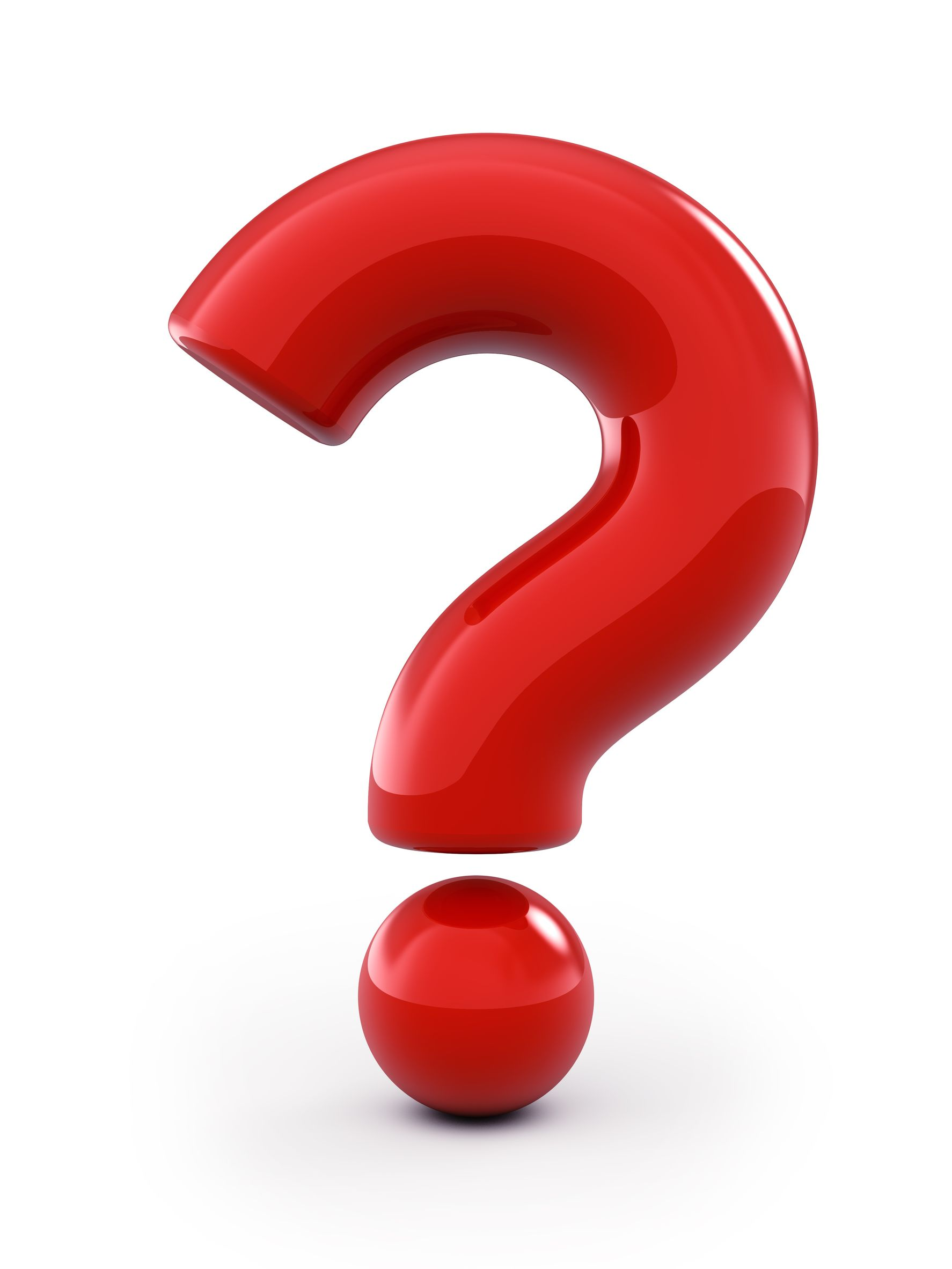 1889 - yilda Fransiyaning Parij shahrida muhandis Aleksandr Eyfel tomonidan qurilgan.
JAHONNING  MUMTOZ  TARIXIY  YODGORLIKLARI!
OZODLIK HAYKALI
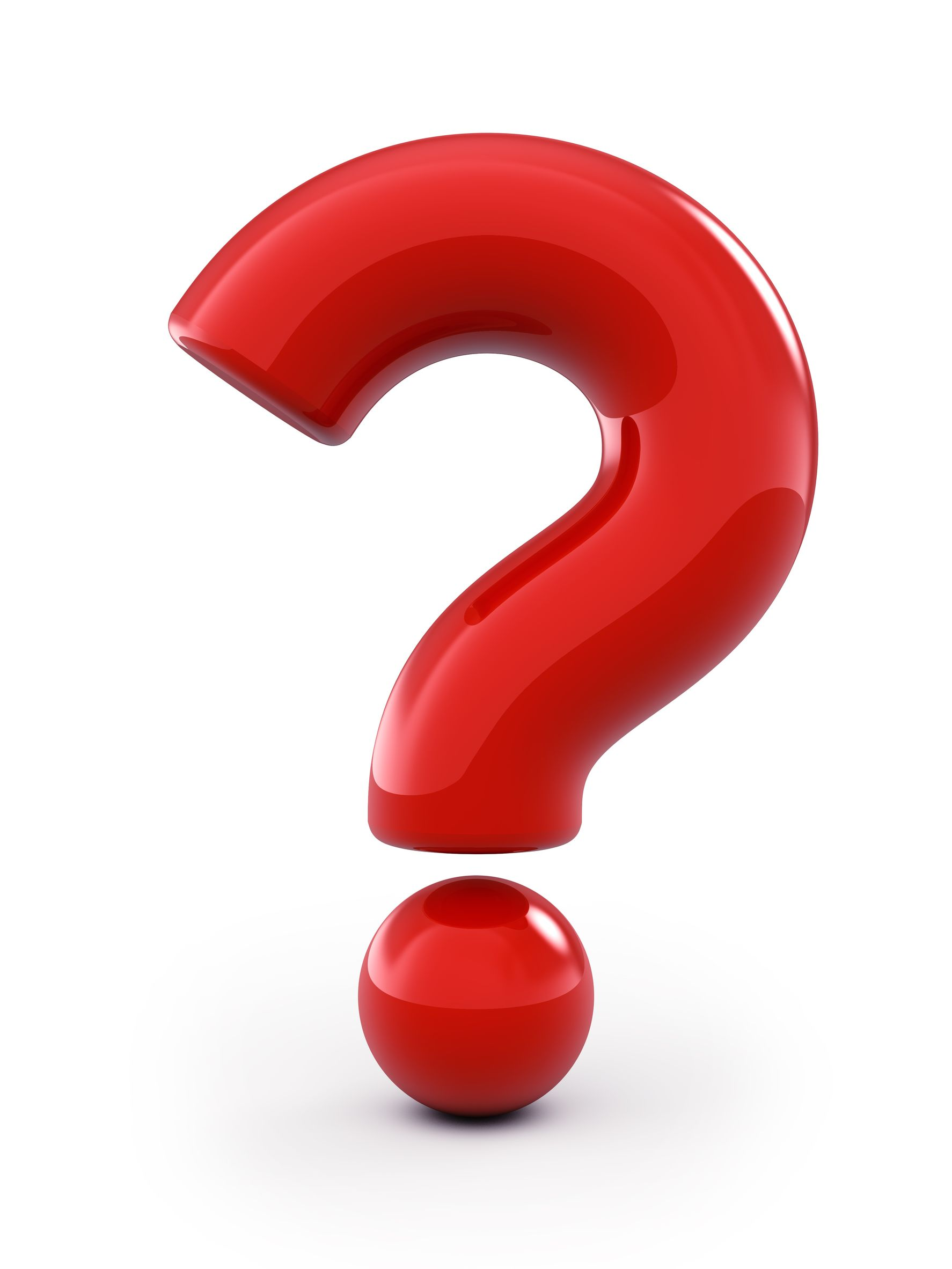 AQSHning Nyu-York shahrida qad ko‘tarib turibdi.U 1889-yilda o‘rnatilgan
MUSTAQIL BAJARISH UCHUN TOPSHIRIQ:
O‘ylab ko‘ring! Yana qanday jahon mumtoz tarixiy yodgorliklarini bilasiz?
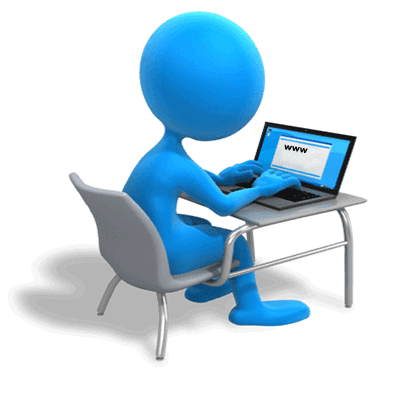 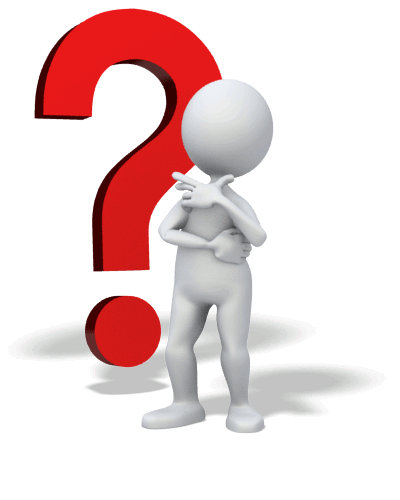